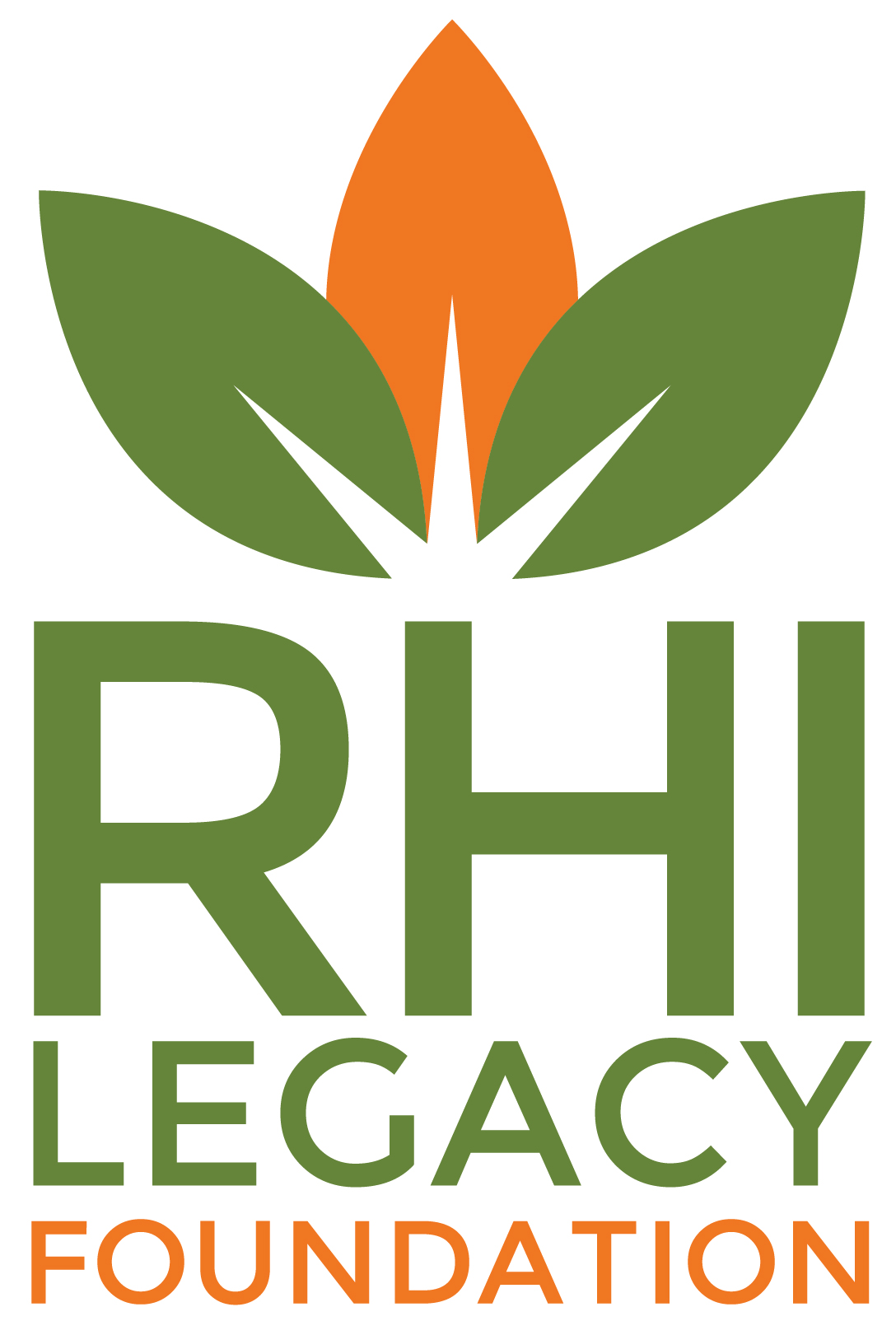 A Healthy Connection
Honoring Our 2019
Grant Recipients
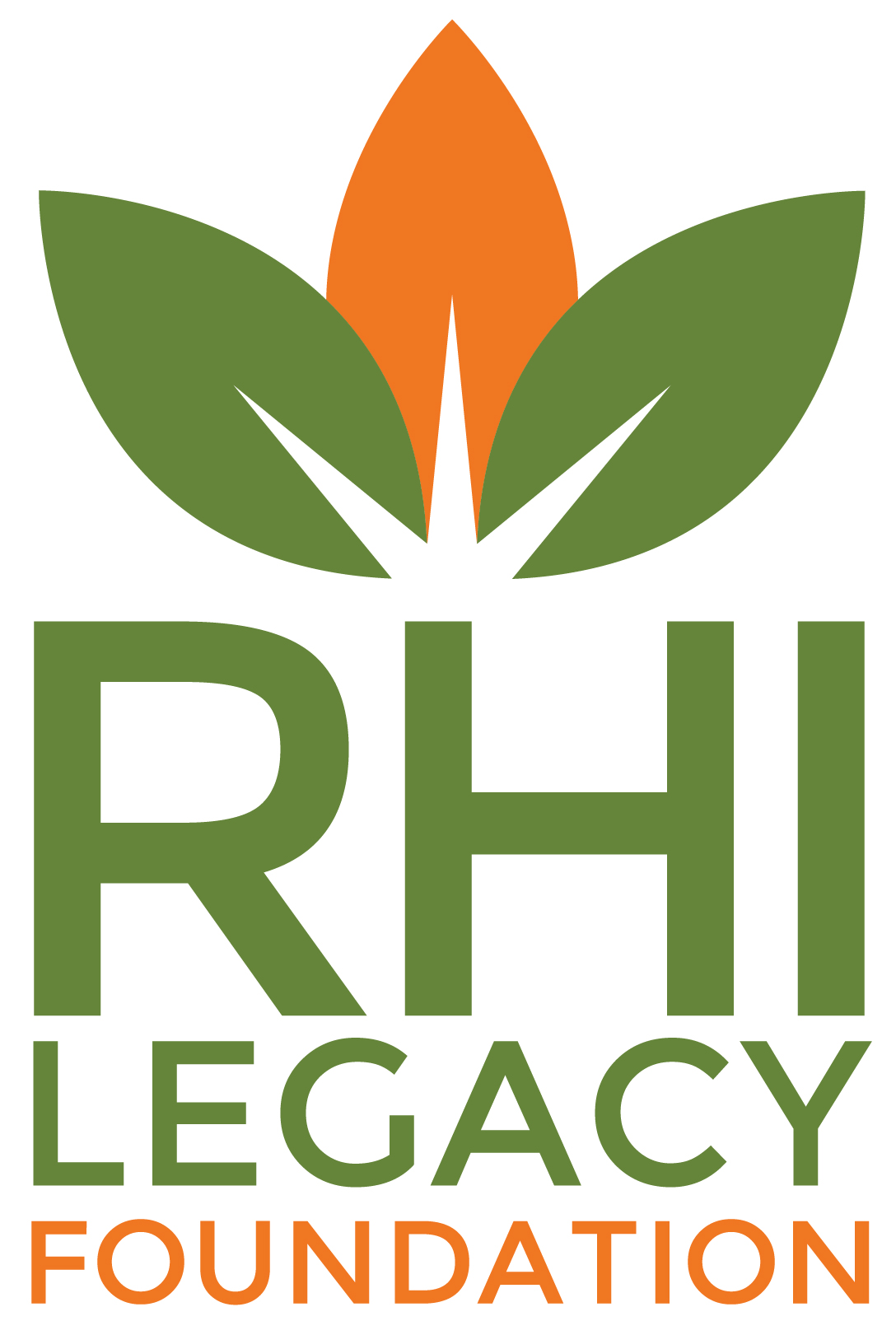 Active Living
Programs, projects and services which encourage or facilitate active lifestyles.
Camp Harmony              $5,500
Camp Harmony provides a 2-week summer day camp for students with disabilities. Students are paired with non-disabled buddies to increase social skills. The camp serves healthy meals and snacks to the campers.
Chase High School 							$12,000
To purchase equipment and renovate space to create an athletic recovery and treatment center for student athletes who experience minor sports injuries.
Chimney Rock Village							$200,000
A portion of the funding needed to complete the Rocky Broad Riverwalk.  The Riverwalk will connect Lake Lure and Chimney Rock Village and provide an avenue for additional recreation opportunities along the river.
Rutherford County Government						  $7,500
To conduct a site selection and cost study for a potential Rutherford County soccer and sports complex.
Rutherford County Senior Center 								    $10,345
To purchase additional equipment for a newly renovated gym and workout center. The new equipment is focused on developing strength and flexibility for seniors.
Rutherford County Swim Team							$18,000
To replace the aging starting blocks in the pool at ICC. This equipment is needed for swim programs for youth and competitive high school swim meets.
Rutherford County 			 Tourism Authority							$75,000
To increase paddling opportunities on the Broad River. The new access on US 221 will allow users to have safe, public access to the river and will encourage future greenway development.
Rutherfordton	Outdoor Coalition$35,000
To provide operating expenses to manage outdoor programs including hiking, walking, biking, paddling, and running.  This group hosts the local Race Series and organizes volunteer efforts to maintain local trails and rivers. In early 2020, ROC could begin work with Active Routes to Schools, a statewide bike and pedestrian safety program.
South Mountain Christian Camp$16,800
To provide registration fees for 80 Rutherford County youth who would not be able to attend a week of camp. SMCC offers a wide variety of outdoor experiences and healthy food during Camp week.
Special Olympics                 $10,000
To reinstate Special Olympics in Rutherford County, free of cost to the participants. Special Olympics is a recreational competition for children and adults with intellectual disabilities. Special Olympics will also provide medical screenings for the participants.
Town of Forest City$175,000
To replace the rubberized topcoat on Summey Park Walking Track. The surface offers a low impact covering and good traction for individuals, community groups, schools, and clients participating in physical rehabilitation.
Town of Rutherfordton$75,000
Renovation of Crestview Park, including tennis court improvements, the addition of pickleball, and resurfacing and adding LED lighting to the walking track.
Town of Spindale$125,000
To provide a portion of the funding to create ADA access and safe connectivity between the Thermal Belt Rail Trail, the Spindale House and rest rooms, and the tennis courts and playground.
Union Mills Learning Center					   	$23,000
Purchase a Fit Trail interactive system for the Walking Trail, including cardio, strength, and stretching stations. New landscaping and lighting will provide a safe place for the community to improve their health.
Active Living				Total 2019 Awards					$788,145
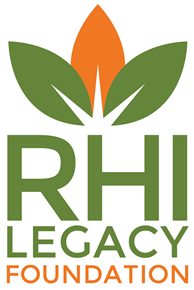 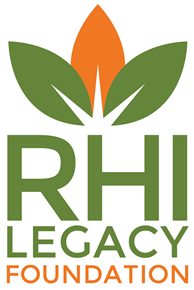 Chronic Disease
Programs, projects and services to prevent chronic disease, provide screenings to identify disease in early stages, or facilitate health improvement for Rutherford County residents who already experience diseases.
Abounding Grace Ministries							$20,000
Operating expenses to help women in the jail system recover from addictions and to stop destructive lifestyles. Services include input on smoking cessation, healthy eating, physical activity, hygiene, and referrals to rehabilitation services upon release.
Blue Ridge Hope						$15,000
A portion of the funding needed to engage a Nurse Practitioner to offer screenings for blood pressure, diabetes, and cholesterol. The NP will offer education on chronic disease prevention and management and connect clients to local physicians when needed. Services are offered on a sliding scale basis.
Chase Corner Ministries  						$18,000
Provide emergency access to prescription medications to manage chronic health conditions for low income county residents.
Community Health Council of 					Rutherford County								$10,000
The Community Health Council of Rutherford County, provides the structure for the leadership of major organizations to work effectively together to address our county’s key health concerns. CHC facilitates and promotes cancer screenings and financial assistance, Walk with a Doc, Eating for Better Health classes and other free programs to address broad health needs.
Rutherford County Transit$25,000
Provide free transportation to food pantries, medical appointments, cancer treatment and dialysis, and the trail system.
Foothills Health District$70,550
Clinical services to treat Hepatitis C, including administrative costs, education materials, and clinical staff and supplies to test for and treat Hep C.  A Nurse Practitioner will treat and follow the patients throughout their treatment and secure the medications needed.
Hope Center of Rutherford County $25,809.41
To complete the renovation of a home to be used as temporary housing for women with children who struggle with substance use. Women receive mentoring, employment assistance, counseling, and referrals to providers for treatment and recovery.
Pisgah Legal Services $25,000
Partial funding to provide a FT Rutherford-based health advocate to help people attain Affordable Care Act insurance and provide navigation during upcoming Medicare enrollment. Insurance coverage increases the likelihood that people will seek preventive care and adhere to treatment plans for chronic disease.
Rutherford County 						Emergency Management 						 $50,000
To provide supplies and equipment to enable the Rutherford County HazMat team to protect citizens from hazardous materials during a major fire or chemical spill. HazMat reduces the effects of chemicals that result in chronic illnesses.
United Way of Rutherford County					      $13,000
Program and advertising costs for NC 2-1-1 to connect Rutherford County citizens with services, including food, mental health or substance use, utilities, housing, medical care, shelter, and housing. A contract employee will help promote NC 2-1-1 to connect people in need to resources.
Yokefellow Service Center$10,000
Provide medication assistance to low-income Rutherford County residents. In addition to financial assistance, counselors help patients understand the priority for medications and advise them to seek other low-cost medication programs, when applicable.
Chronic DiseaseTotal 2019 Awards$282,359.41
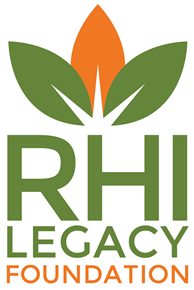 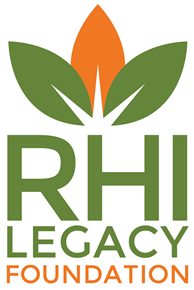 Healthy Eating
Programs, projects and services which increase access to healthy foods for all segments of Rutherford County.
Basics Christian Ministries							$20,000
Operating support and to increase the availability of nutritious, healthy foods to the 750-plus clients of this food pantry ministry and to expand services to those in poverty.
Chase Corner Ministries								    $1,225
To purchase two utility carts and shelving to improve food storage and distribution. Purchase staple items to supplement emergency food needs for 50-100 families each month.
Green River Baptist Association							$12,000
Flooring, security doors, and new lighting for the facility where New Beginnings Soup Kitchen prepares and serves 400-600 meals each week.
Hickory Nut Gorge Outreach						$30,343.56
To provide 5-7 days of food, including fresh fruits and vegetables, to clients each month. To purchase technology to capture client information and manage inventory and donor data.
Jericho Road Soup Kitchen							$15,000
To purchase supplies to prepare and deliver 185-200 people each week, including 35 homebound persons.
KidSenses InterACTIVE Museum						$25,000
To provide fun, nutrition-themed activities on Fridays throughout the year. Be Smart-Eat Smart programing will be used in the HealthWise Nutrition Lab in the museum. Entrance to KidSenses is free on the first Friday of each month.
NC Cooperative ExtensionSpeedway to Healthy$5,900
An educational walk through a gym-sized human body for all 4th grade students focused on preventing obesity and chronic disease. 1,000 students in the county will attend at no charge to the schools or students.
New Beginnings Soup Kitchen						$10,000
Equipment, food, and supplies to serve 450-500 meals each week at Green River Baptist Association.
Rutherford Building Agricultural Relationships Now 							BARN						 $20,000
A portion of the salary for a Rutherford County Local Food System Coordinator and farmer’s market manager. This position is responsible for building the utilization of the Farmer’s Market by consumers and farmers. Initiatives include bringing SNAP to the market for low-income residents and increasing sales of local foods in all demographics.
Rutherford County 						Library Society														$10,760
To purchase a mobile kitchen and lesson plans for preparing and cooking meals. The meals will include hydroponic produce grown by the library. All ages will participate.
Rutherford County SchoolsEducation Foundation$45,000
A district-wide, year-around Backpack Coordinator, including office expenses. This position oversees and gains community support for the Backpack Program.
Rutherford County Schools 					Education Foundation						$35,000
Purchase food for student Backpacks. This award, plus generous contributions from the community, provides meals and snacks each week for almost 1,000 students in the county. Proceeds from the Foundation’s Annual Golf Classic are added to this grant funding to supply 400 of these Backpacks each week.
Rutherford County Senior Center$50,000
Provide daily home-delivered, nutritious meals for homebound persons who are unable to purchase and prepare their own food.
Washburn Community 					Outreach Center 							$20,000
Secure 8 mobile food distribution visits, purchase fresh produce, milk and eggs, pay for utilities to store those foods, and purchase a trailer to transport food to the pantry.
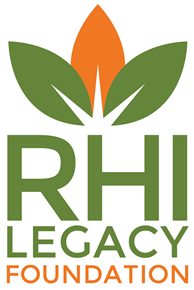 Healthy Eating	Total 2019 Awards			$300,228.56
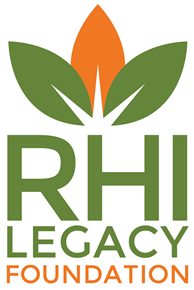 Total 2019 Grant Awards
$1,370,732.97
Congratulations to all 2019 Grant Recipients!
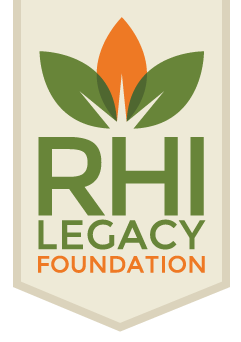 Follow RHI Legacy Foundation on Facebook to learn about future events.
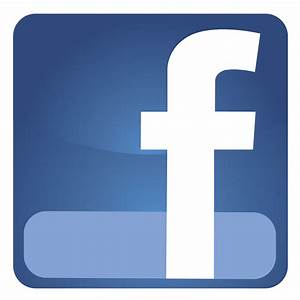 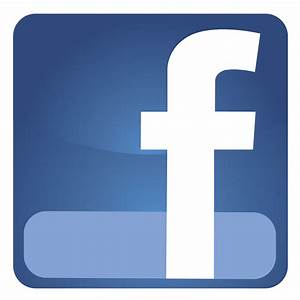 Tag RHI Legacy Foundation
									 or use 
							#RHIGrants19
for your Healthy Connections photos.